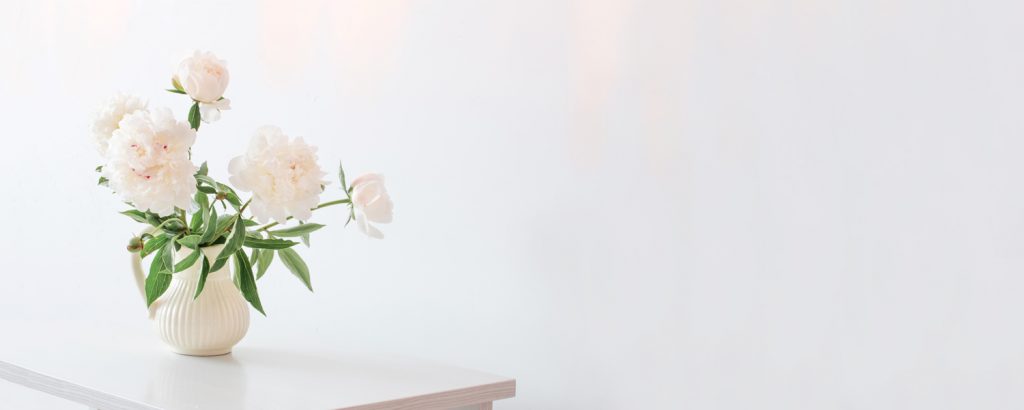 সবাইকে সুস্বাগত
পরিচিতি
ভূপেন্দ্র নাথ রায় 
           (সহঃশিক্ষক)
শিশু নিকেতন স্কুল এন্ড কলেজ
কিশোরগঞ্জ,নীলফামারী।
শ্রেণি-নবম
বিষয়-পদার্থ
অধ্যায়-দ্বিতীয়
তারিখঃ ০৮-০৭-২০২০
নিচের ছবিতে কী দেখছো?
ঠেলে বস্তুর অবস্থানের পরিবর্তন করা হচ্ছে
আজকের পাঠ-
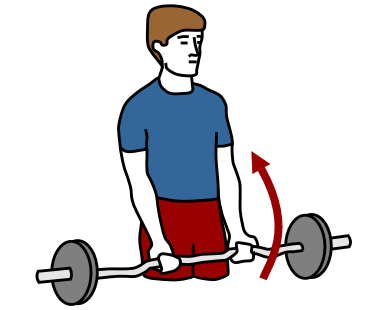 বল
শিখনফল
পাঠ শেষে শিক্ষার্থীরা...
বল কী বলতে পারবে।
 বিভিন্ন ধরণের বলের প্রকৃতি বর্ণনা করতে পারবে।
 সাম্য ও অসাম্য বলের প্রভাব বিশ্লেষণ করতে পারবে।
এসো আমরা একটি ভিডিও দেখি
নীচের চিত্র দুটি দ্বারা কী বুঝানো হয়েছে?
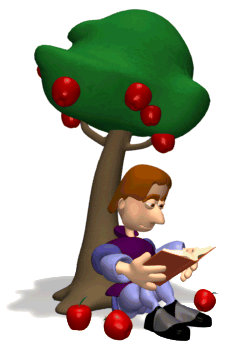 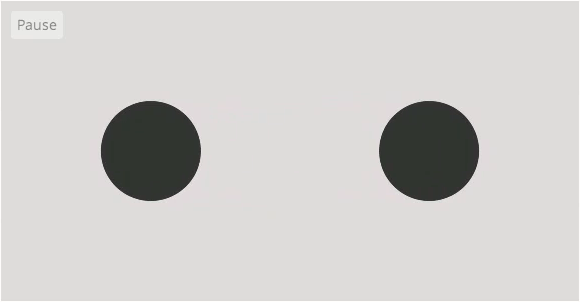 বস্তুদ্বয়ের মধ্যে আকর্ষণ বল নির্দেশ করা হয়েছে
একক কাজ
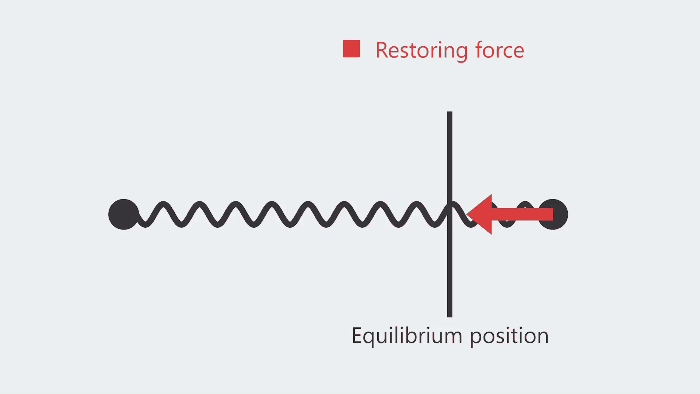 চিত্রে বলের প্রকৃতি কিরুপ ?
নিচের ছবির গুলোর  নাম বলতে পার?
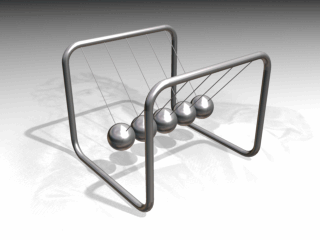 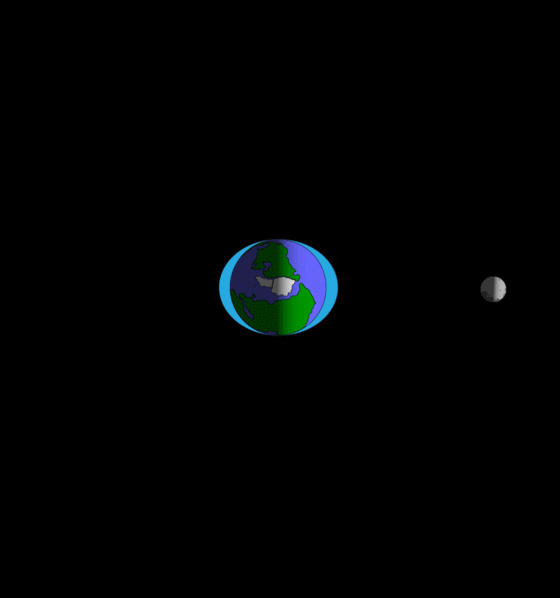 স্পর্শ বল
অস্পর্শ বল
জোড়ায় কাজ
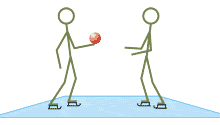 স্পর্শ বল ও অস্পর্শ বলের তুলনা কর।
চিত্রের বলের নাম বলতে পার?
মহাকর্ষ বলের সূত্র বলতে পার?
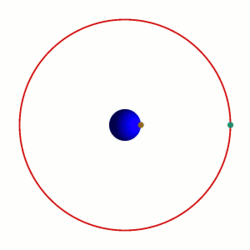 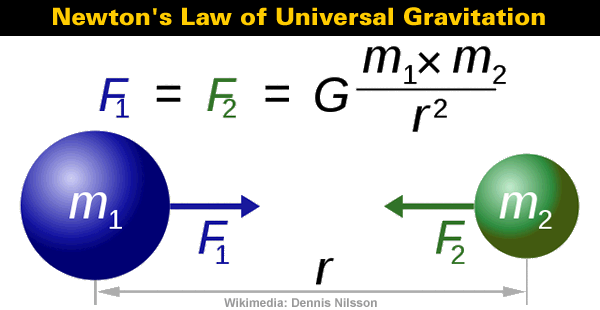 মহাকর্ষ বল
তড়িৎ বল
+
–
বস্তুদ্বয় পরস্পরকে কী করছে?
বস্তুদ্বয় পরস্পরকে আকর্ষণ করছে
+
+
বস্তুদ্বয় পরস্পরকে বিকর্ষণ করছে
বস্তুদ্বয় পরস্পরকে কী করছে?
নীচের চিত্রের বলের নাম কী?
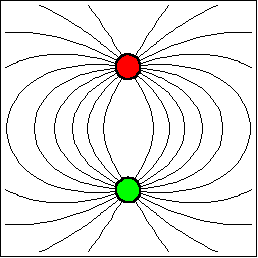 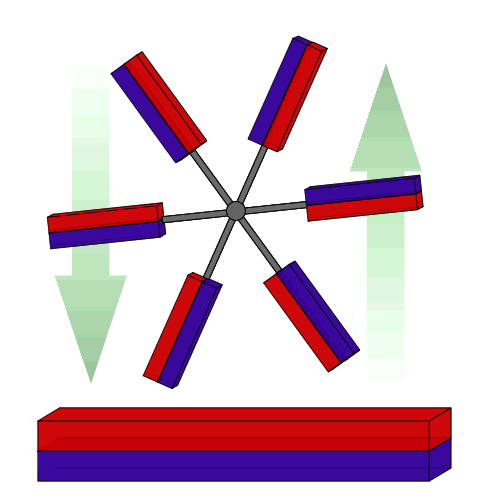 তড়িৎ চৌম্বক বল
নীচের চিত্রে কী ঘটচ্ছে বলতে পার?
চিত্রে কী ধরনের বলকে নির্দেশ করা হয়েছে?
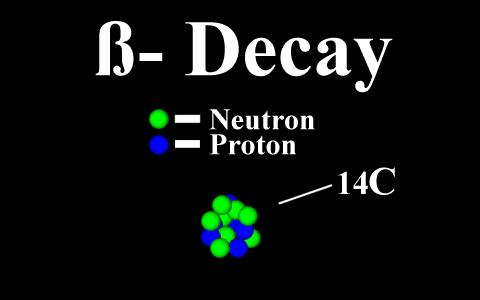 10–16 m
নিউট্রন
প্রোটন
দুর্বল নিউক্লীয় বল
নিউক্লীয়াস হতে বিটাক্ষয় হচ্ছে
প্রোটন
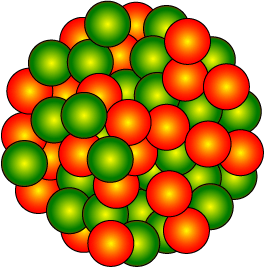 নিউক্লীয়াস
নিউট্রন
প্রোটন ও নিউট্রন নিউক্লীয়াসে দৃঢ়ভাবে আবদ্ধ থাকে
সবল নিউক্লীয় বল
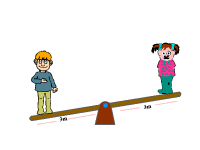 সাম্য বল
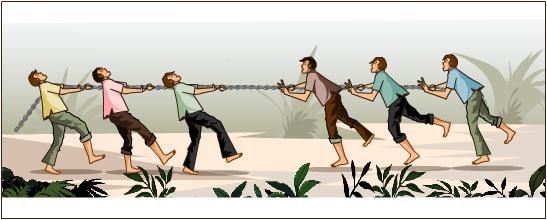 অসাম্য বল
দলগত কাজ
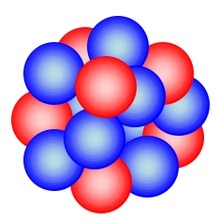 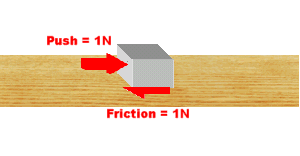 মৌলিক বলগুলোর তীব্রতার তুলনা করে লেখ।
এসো আমরা বিভিন্ন ধরণের বলের নাম জেনে নেই
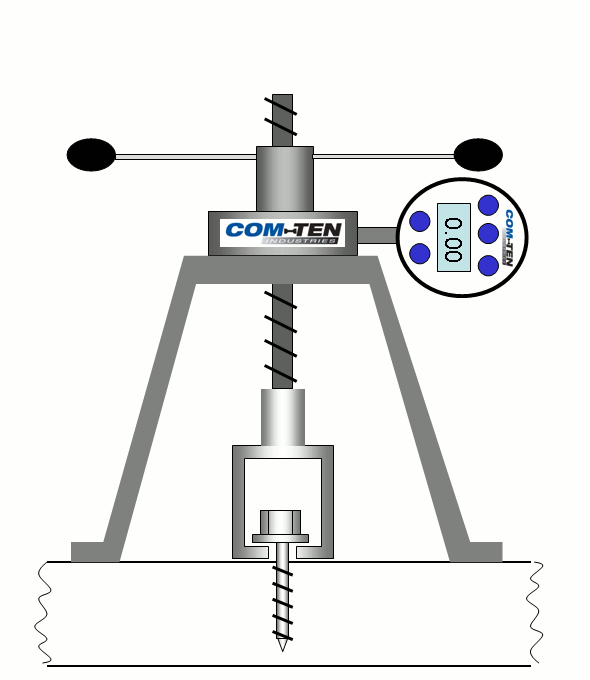 টান বল
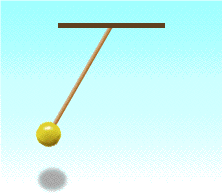 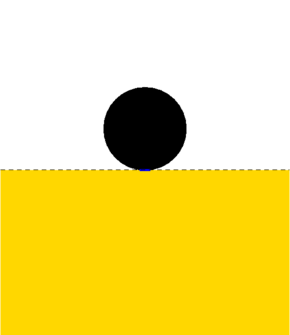 অসাম্য বল
স্পর্শ বল
মূল্যায়ন
চাকার গতির বিপরীতে কোন বল সৃস্টি হয়?
 সাম্য বলের উদাহরণ দাও।
 পৃথিবীর সাথে তোমার যে বল কাজ করে তার নাম কী?
 খাতায় লিখবার সময় কোন ধরণের বল সৃষ্টি হয়?
 আমরা হাঁটার সময় কোন ধরণের বল সৃষ্টি হয়?
 ইলেক্ট‌্রন প্রোটনের মধ্যে বল কোন ধরণের কাজ করে।
বাড়ির কাজ
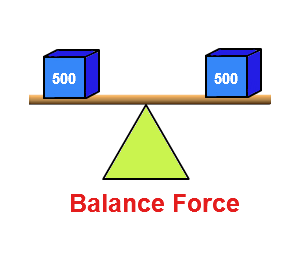 সাম্য ও অসাম্য বলের তুলনামূলক বিশ্লেষণ করে লিখে নিয়ে আসবে।
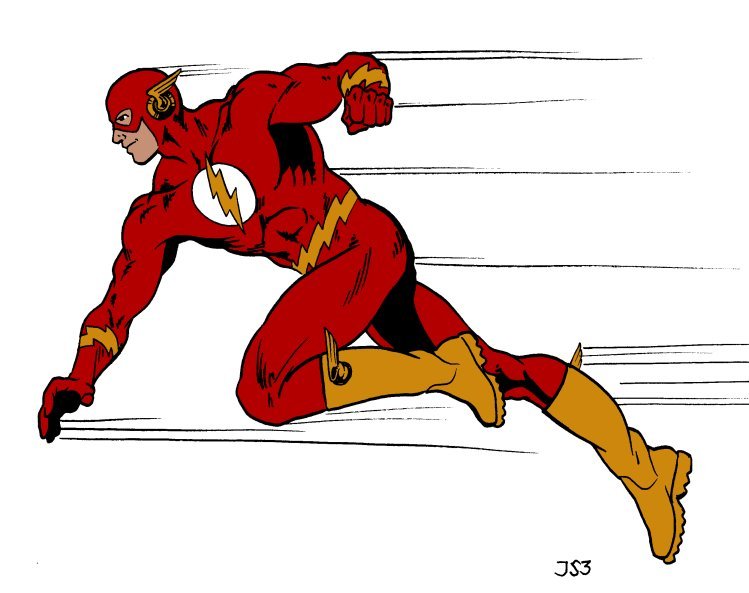 তোমাদের সবাই ধন্যবাদ